Pupil transporTation reportsNew Clerk TrainingJanuary 14 and 20STEVE HAMEL  431-0124Denise Williams   461-3659
Need OPI assistance?  
Contact Donnell Rosenthal at  drosenthal@mt.gov or 444-3024
Transportation Reports Calendar
TR13A inspection for for type E busses (approved SUV’s)
Same deadline as the normal bus inspection form
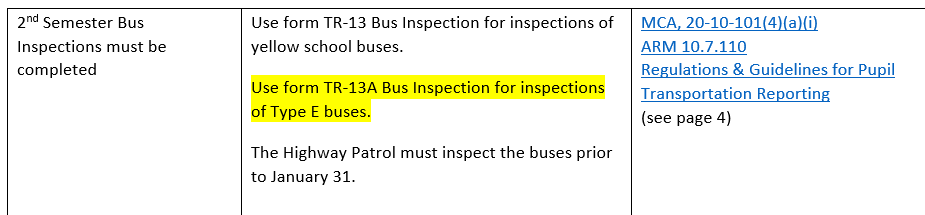 New since the calendar on the previous slide
Key Points: 
Montana Highway Patrol must perform the first semiannual inspection of school buses within at least 30 days prior to the beginning of the 1st semester. (ARM 10.7.101) (MCA 61-9-502)

Montana Highway Patrol must perform bus inspections by January 31 for the 2nd semester.

Only school buses that pass inspection may be used to transport students and only school buses that pass inspection will receive state and county transportation reimbursement. 
 A school bus that fails will need to be re-inspected and approved by the inspecting officer.
The school district is responsible for contacting the Montana Highway Patrol for bus inspections.
Bus Inspections (TR-13)
TR-13 Highway Patrol inspection form
Enter both TR13 and TR13A on this screen
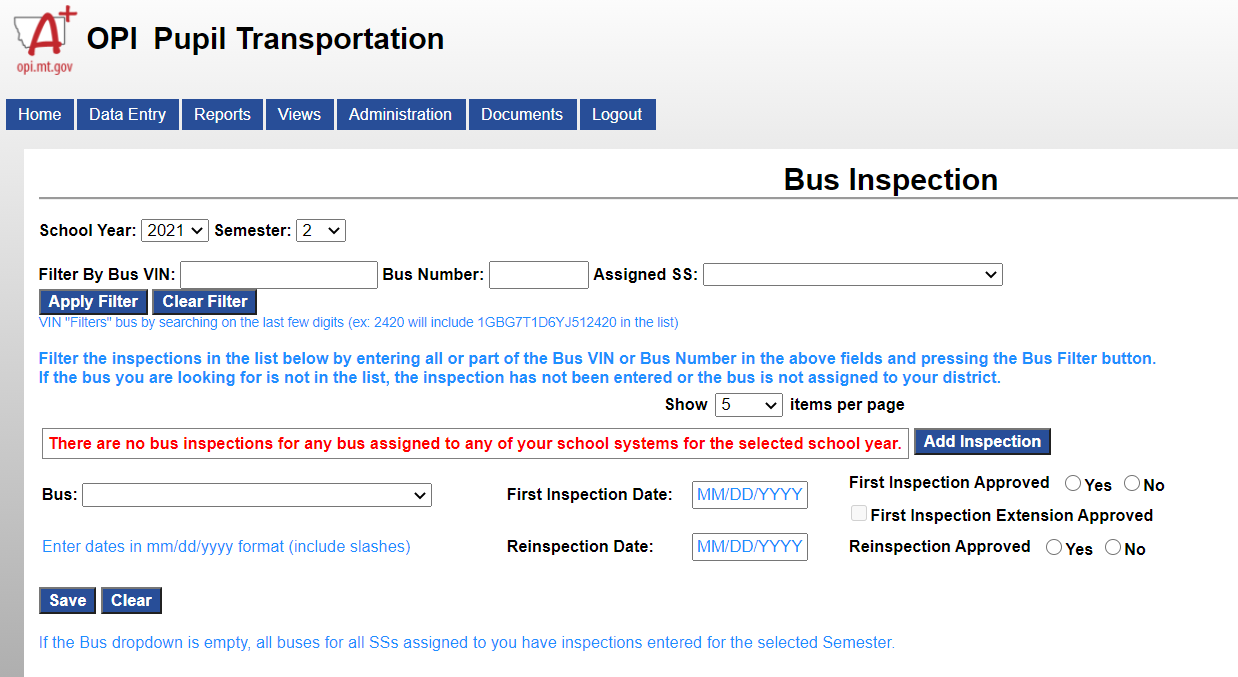 Where to enter your bus inspection reportsSchool Finance
First Semester: 
By February 15 school districts must provide the county superintendent with one complete copy of the first semester transportation claim using forms provided electronically in the Pupil Transportation Program. 
By February 22 the county superintendent must review each district's claim for completeness and accuracy, and electronically approve each district's first semester transportation claim. 

Second Semester: 
By May 24 school districts must provide the county superintendent with one complete copy of the second semester transportation claim using forms provided electronically in the Pupil Transportation Program. The district claims must be signed by the chairman of the board of trustees and a copy must be retained on file at the district for audit purposes.
By June 1 the county superintendent must review each district's claim for completeness and accuracy, and electronically approve each district's second semester transportation claim. 

The district claims must be signed by the chairman of the board of trustees and a copy must be retained on file at the district for audit purposes.
Claim Procedures
Individual transportation contract reimbursement
TR-5 Data Entry
Route Reimbursement instructions
TR-6 Data Entry